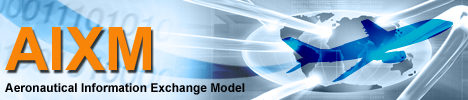 AIXM 5.2 – WIP
AIXM CCB – Webex 26 June 2018
Proposed Agenda
Change proposals
JIRA open issues
AIRM-AIXM mapping gaps analysis
(postponed) Temporality Document revision
Change proposals
Deprecation
https://drive.google.com/open?id=1j180tbF-_ity2QXiP_y0mqgnKnvyc2zmRCDWtvtnYLg
Point make-up
https://drive.google.com/open?id=1zXTOqFlVGRkT5t_IFISGKAJy5aeQj37qoKxcVMYOA4I 
Navaid and Designated Point reporting
https://drive.google.com/open?id=1qri_w4hZY8sksiUNRhRddh1Z-9F9YwiIOIKGqs3zyIc 
Route segment width with cardinal directions
https://drive.google.com/open?id=1qR5W5HUzgvvBvGV1emXrL90dKUkI8xl7zfVCl6roaE0 
Procedure transition with more than one airport
https://drive.google.com/open?id=1dExt2xtvDK2X4FEVPsQllFsXjfbn9ziledaE_K70kNE 
other CP ready for review?
JIRA
Route portion usage (AIXM-271)
New issues / recent comments
AIXM – AIRM comparison
Presented by FAA during the CCB Meeting in Brussels, June 2018
Definitions issues
See AIXM-327
Model discrepancies
See https://docs.google.com/document/d/12_ZnOhzzJf7ewjUNeJ4FtNUpkJZdfuMsDIEGkzG-8kA/edit?usp=sharing 
Missing features/properties in AIXM
See https://docs.google.com/document/d/1cNIdbv-MFyFTE6NEqUNfhnU9vaBdvpDW3r7wu-aVGYs/edit?usp=sharing
Next webex / meetings
Next Webex sessions proposed

(1) THU 26 July 14:00 – 17:00
Agenda
Discuss with priority JIRA issues that are close to a change proposal
Progress on CP drafting
try to close the first batch of change proposals
AIXM-AIRM mapping – conclusions and actions
Temporality Document
Confirm date/location for next face to face meeting

(2) THU 2 August  14:00 – 17:00
Agenda
First batch of change proposals
final review and launch formal approval – consider 6 weeks because is summer time
If time available – continue with usual agenda  points…